Exercise 10 (Flywheel)
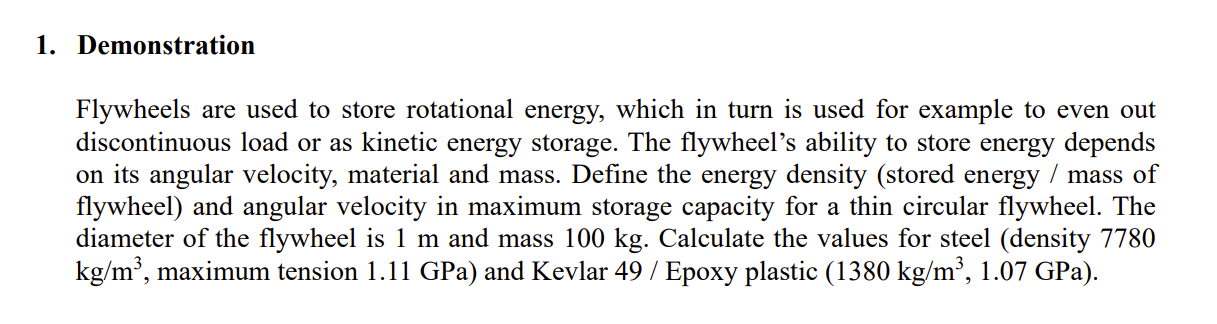 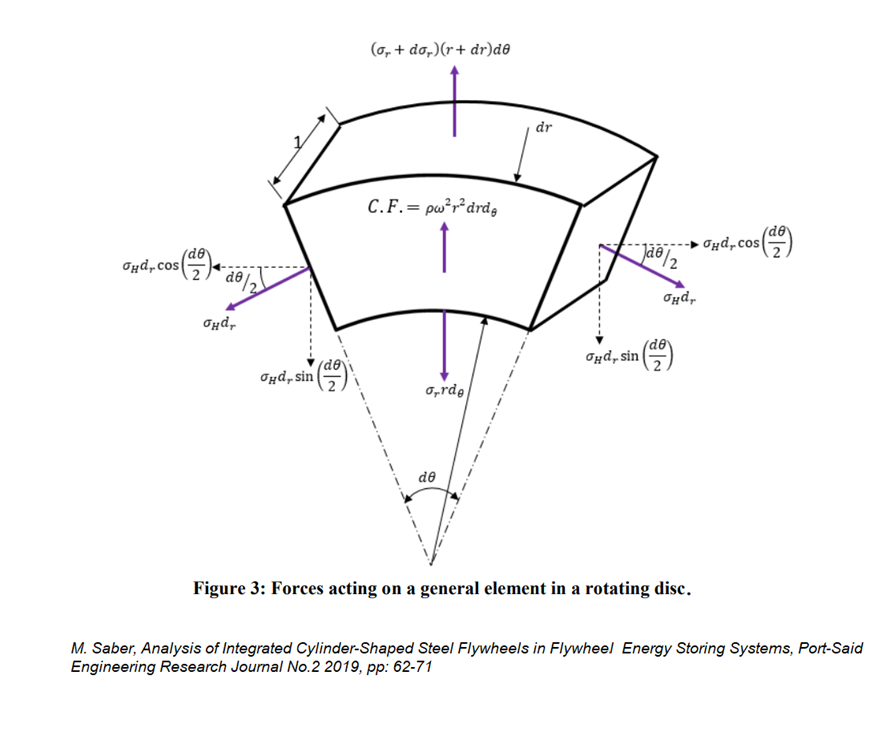 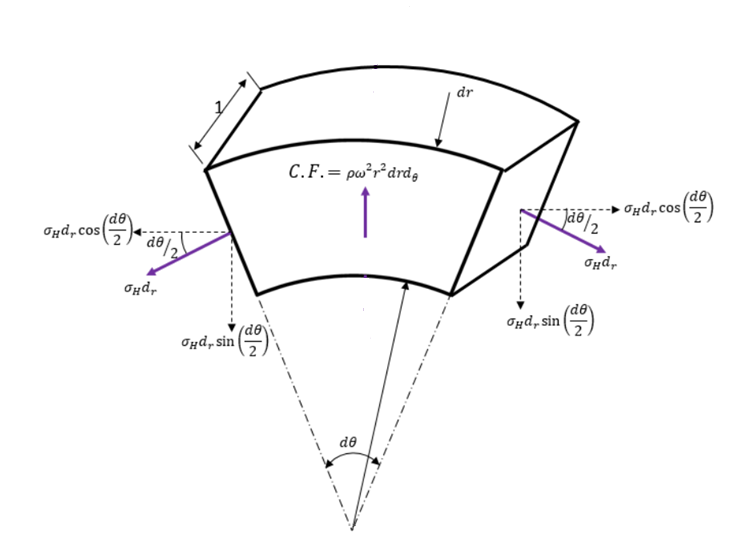 Energy density
Maximum energy, rotation speed
Homework
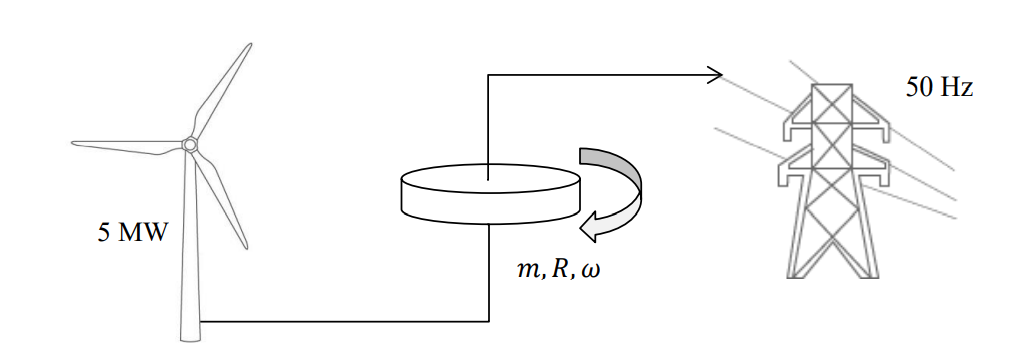 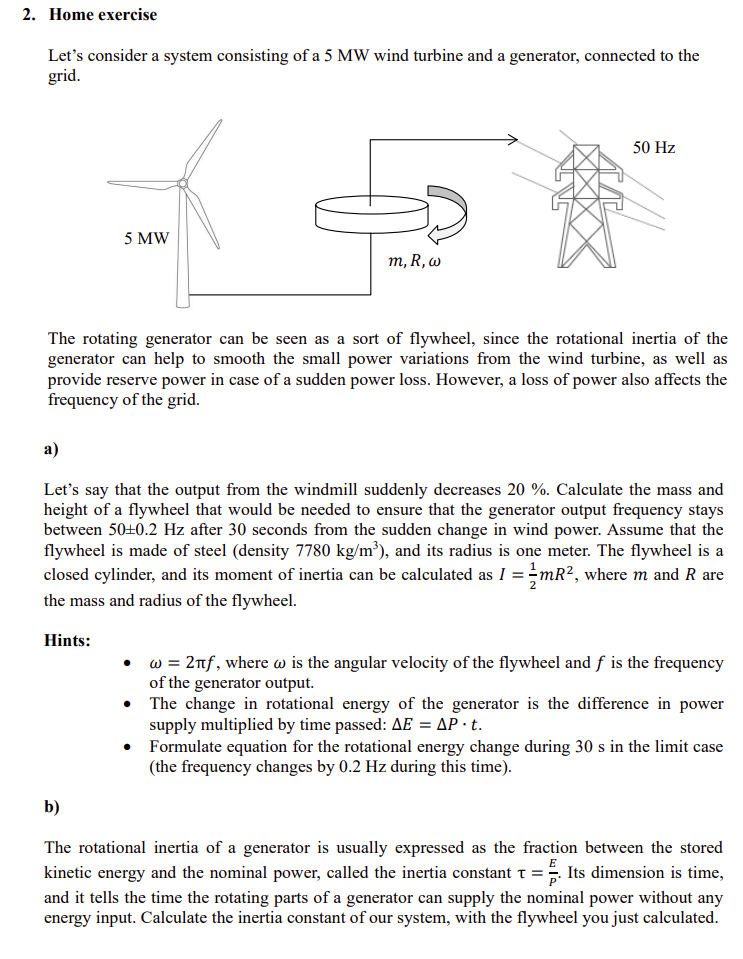 Homework tips